Modul 1
Introduksjon til programmeringB – Samarbeid
Mål
Målet med denne modulen er å utvikle kunnskap om begrepene algoritme, variabel, løkke og pseudokode i programmering.
Tidsplan for denne økta
Oppsummer forarbeidet i grupper
15 minutter
Forarbeid
Les avsnittene om algoritmer, variabler, løkker og pseudokode i artikkelen.
Skriv ned noen tanker relatert til punktene nedenfor.
Hva forbinder du med begrepet programmering?
Gi eksempler hvor programmering kan brukes som verktøy i matematikkopplæringen.
Refleksjon
Gå sammen i grupper på to-tre personer.
Bruk fem minutter på å dele tanker fra refleksjonsspørsmålene fra forarbeidet.
Bli enige om noen punkter som dere vil løfte frem i plenum.

Del gruppenes punkter i plenum.
Faglig påfyll
30 minutter
Programmering – mer enn koding
Programmering består av mer enn bare kodingsarbeidet. En programmerer må blant annet:
Planlegge og designe 
Finn ut hva programmet skal gjøre.
Oppgaven må ofte brytes ned i mindre deler.
Tegn eller skriv en algoritme som løser hele eller deler av problemet. Bruk f.eks. flytskjema eller pseudokode. 
Kode 
Ta i bruk et programmeringsverktøy og lag programkoden.
Teste, feilsøke og forbedre kode
Algoritmer
En algoritme er et sett trinnvise instruksjoner som utføres én etter én, nøyaktig i den rekkefølgen som er gitt.
Kan brukes til mange formål og utformes på mange måter.
Alle dataprogrammer består av én eller flere algoritmer.
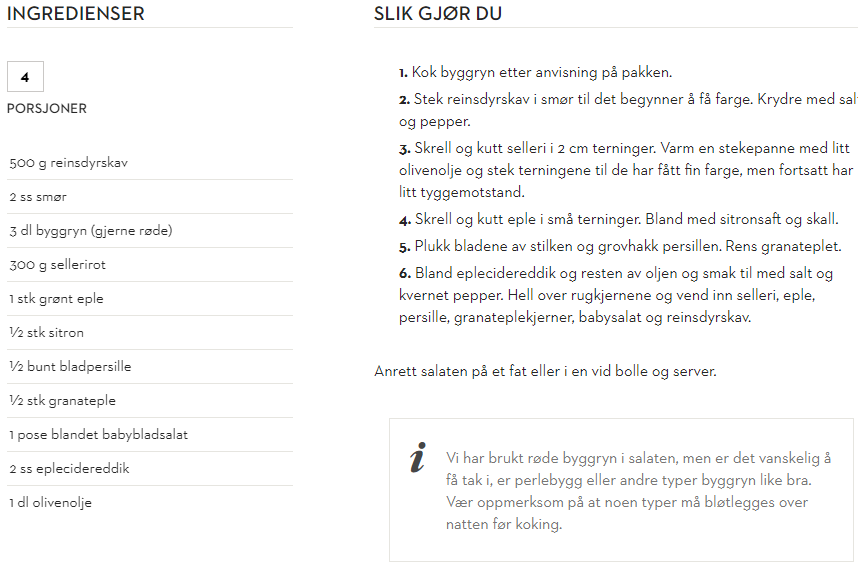 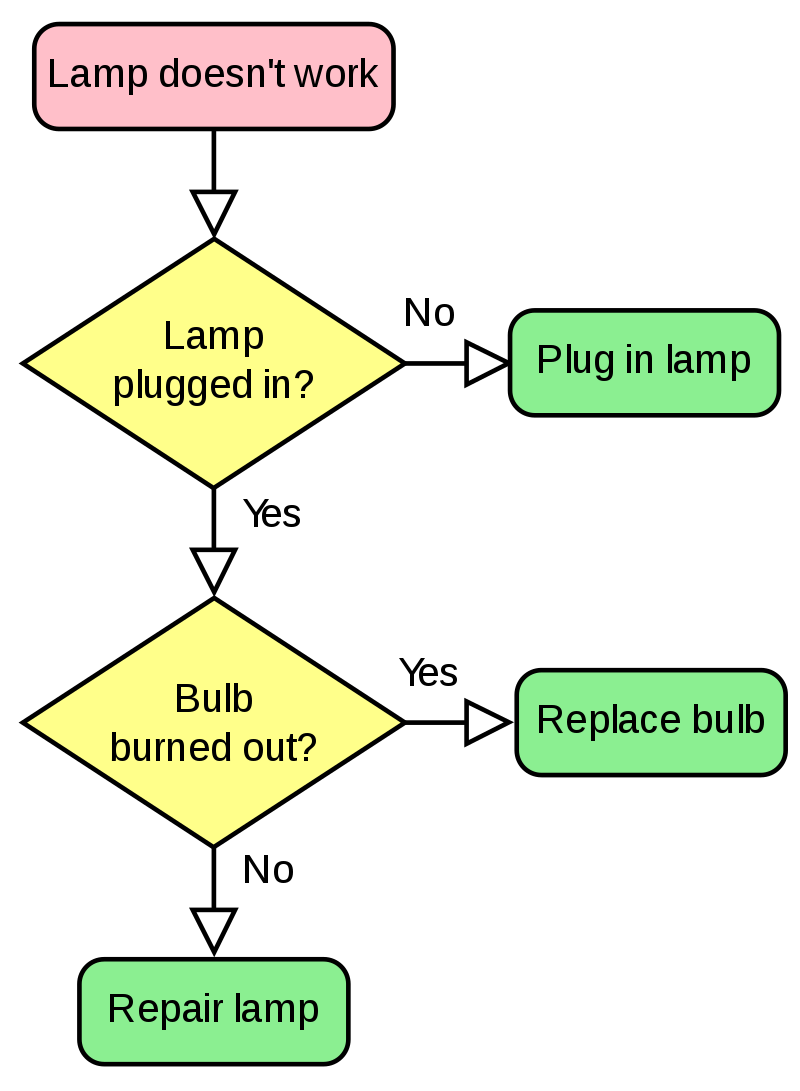 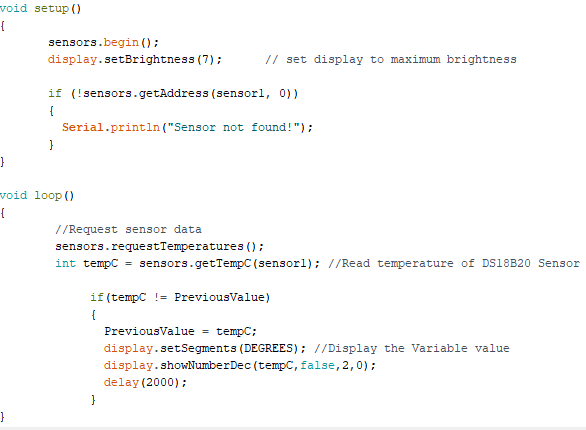 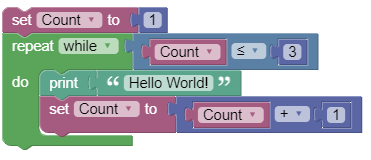 Variabler
Plassholder for forskjellige verdier.
Verdien til en variabel kan endres mange ganger mens et program kjøres. 
Med variabler kan vi:
Tilordne/endre verdi
Sjekke verdi
Eksempel:

Program start
	variabel a = 0
	variabel a = 1
	variabel a = 1 + 1
	variabel a = a + 8

  Hvis variabel a er større eller lik 10,     avslutt programmet.
Løkker
Løkker
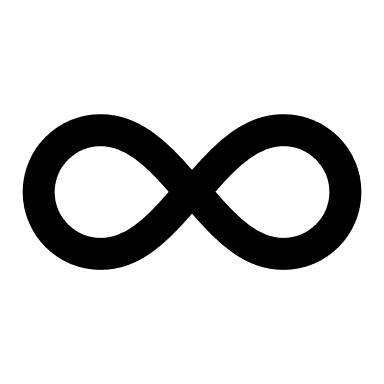 Et dataprogram gjentar identiske sekvenser med kode i det som kalles løkker.
Løkker består av en kropp (det som utføres når løkken kjøres) og et kontroll-uttrykk.
Løkken gjentas til forutsetningene i kontrollutrykket er oppnådd, men kan også kjøres uendelig antall ganger (til programmet avsluttes).
Når forutsetningene i kontrolluttrykket er oppnådd, fortsetter programmet med å kjøre påfølgende kode.
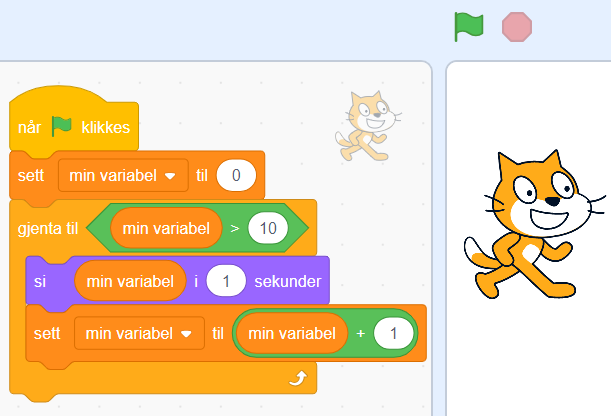 Kontroll-uttrykk
Kropp
Resulterer i at katten «sier»
0, 1, 2, 3, 4, 5, 6, 7, 8, 9 og 10, med ett sekunds mellomrom.
Løkker – oppgave
Diskuter sammen i par, og noter løsningsforslag (5 minutter)
Se på de tre eksemplene og forsøk å identifisere kroppen og kontrolluttrykket til hver løkke. 
De tre løkkene resulterer i noen linjer med utskrift. Forsøk å forutse hva som vil skrives når løkke 1, 2 og 3 kjøres.
Sett tall = 0
Så lenge tall er mindre enn 10:
{Skriv ut tall 
Adder 2 til tall}
1.
Kontrolluttrykk:Hvor mange ganger skal løkken kjøres?


Kropp:Det som skjer i
løkken.
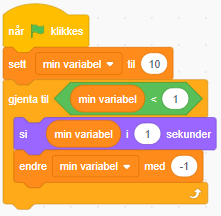 2.
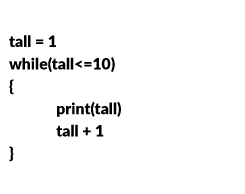 3.
Løkker – kropp og kontrolluttrykk
1.
Sett tall = 0
Så lenge tall er mindre enn 10:
{Skriv ut tall 
Adder 2 til tall}
Kropp
Kontrolluttrykk
Kontrolluttrykk:Hvor mange ganger skal løkken kjøres?


Kropp:Det som skjer i
løkken.
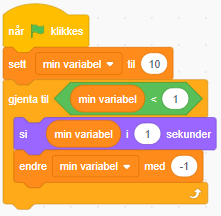 2.
Kontrolluttrykk
Kropp
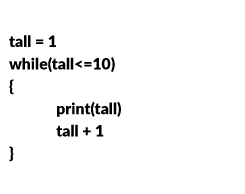 3.
Kontrolluttrykk
Kropp
Løkker – løsning
Skriver tallene 0, 2, 4, 6 og 8. Når løkken er ferdig, har tall verdien 10, men dette skrives ikke ut.


Skriver tallene 10, 9, 8, 7, 6, 5, 4, 3, 2 og 1. Når løkken er ferdig, har min variabel verdien 0, men dette skrives ikke ut.
Skriver tallene 1, 2, 3, 4, 5, 6, 7, 8, 9 og 10. Når løkken er ferdig, har tall verdien 11, men dette skrives ikke ut.
Sett tall = 0
Så lenge tall er mindre enn 10:
{Skriv ut tall 
Adder 2 til tall}
1.
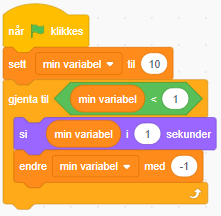 2.
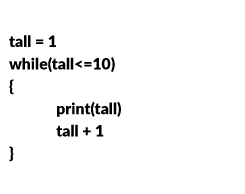 3.
Pseudokode
Pseudokode er beskrivelser av algoritmer, som er skrevet etter et programmeringsspråk sin struktur. De er skrevet for å leses av mennesker, ikke maskiner.
Det er ingen formkrav til syntaksen i pseudokode. Forfatteren skriver det på valgfritt språk.
Pseudokode er en del av planleggingen, og skrives før algoritmen oversettes til det programmeringsspråket som skal benyttes.
Eksempel, program som legger sammen to tall og viser summen:
Start  Skriv inn tall A  Skriv inn tall B  A+B=C  Skriv ut C  Slutt
Pseudokode – et eksempel
når 07:00 <= klokkeslett <= 17:00
{	Signal 1 grønt og Signal 2 	rødt. 
	Vent 30 sek.
	Signal 1 oransje og Signal 2 	rødt.
	Vent 3 sek.
	Signal 1 rødt og Signal 2 	oransje.
	Vent 3 sek.
	Signal 1 rødt og Signal 2 	grønt.
	Vent 50 sek.
	Signal 1 rødt og Signal 2 	oransje.
	Vent 3 sek.
	Signal 1 oransje og Signal 2 	rødt.
	Vent 3 sek.
}
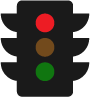 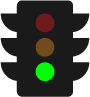 når 17:00 < klokkeslett < 07:00
{	Signal 1 blink oransje og 	Signal 2 blink oransje.
}
Oppgave
30 minutter
Pseudokode – oppgave, del 1/2
Samarbeid i par og skriv pseudokoden til et program som skal styre en penn.
Penna skal tegne mønsteret på bildet, og starter i sentrum.
Begynn med handlingen «Penn på», og beveg penna deretter slik at mønsteret tegnes.
Gjør koden så effektiv (kort) som mulig.
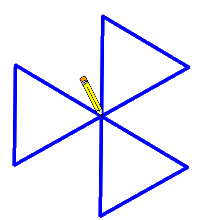 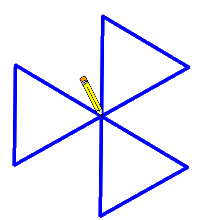 Pseudokode – oppgave, del 2/2
Bytt kode med et annet par, og følg instruksjonene.
Be forfatteren om å forbedre koden om resultatet ikke blir som forventet.
Foreslå eventuelle forbedringer som kan gjøre koden mer effektiv.
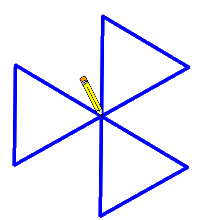 Pseudokode – mulige løsninger
Pseudokode med én løkke:
Pseudokode med to løkker, mer effektivt:
Penn på.
Gjør dette tre ganger:
Tegn linje på 5 cm.
Snu til venstre med 120 grader.
Tegn linje på 5 cm.
Snu til venstre med 120 grader.
Tegn linje på 5 cm.
Snu til venstre med 120 grader.
Snu til høyre med 120 grader.
Penn på.
Gjør dette tre ganger:
Gjør dette tre ganger:
Tegn linje på 5 cm.
Snu til venstre med 120 grader
Snu til høyre med 120 grader.
Lag programmet i Scratch
Gå til https://scratch.mit.edu 
Klikk på Programmering for å komme rett til program-editoren.
Klikk på Hent tilleggsfunksjon som ligger nederst til venstre. Trykk på Penn for å legge til verktøyet.
Begynn med blokkene:
Når «flagg» trykkes
Penn på 
Bruk deretter funksjoner under Bevegelse og Styring for å lage programmet.
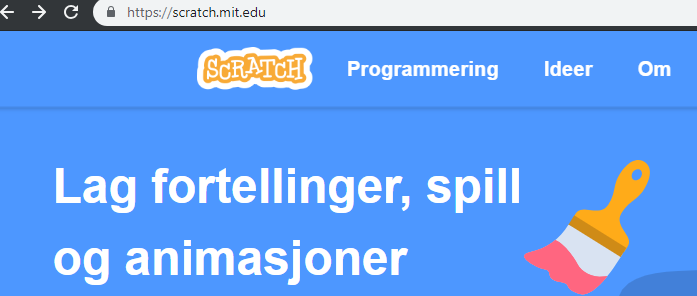 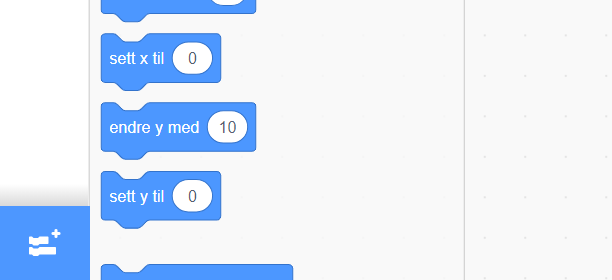 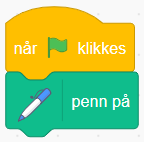 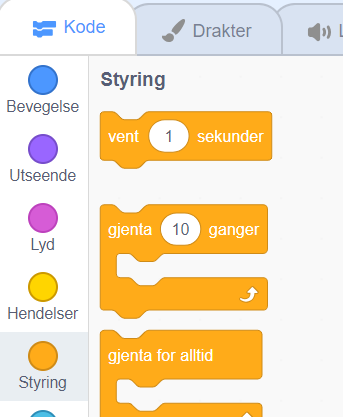 Noen tips
Du kan endre størrelse på figuren som «tegner» ved å skrive inn et annet tall.
Du kan skjule/vise figuren ved å trykke på øyet.
Du kan slette tegninger ved å trykke på slett alt. Denne funksjonen kan også være en del av et program.
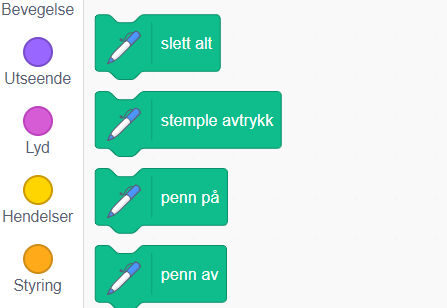 Løsningsforslag
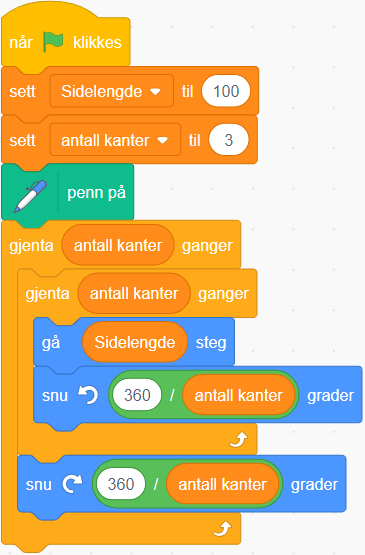 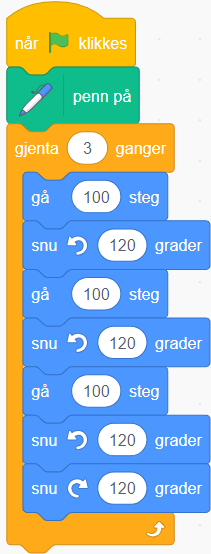 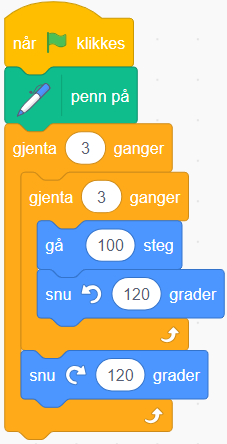 Løsning med to løkker og 
Variabler
Krever at du lager to variabler først.
Løsning med én løkke
Løsning med to løkker
Planlegg egen undervisning
30 minutter
Introduksjon til programmering
Planlegg et undervisningsopplegg hvor elevene skal få en introduksjon til begrepene algoritme, variabel, løkke og pseudokode. 
Dere kan bryte opplegget opp i flere økter, for å få mer tid til hvert enkelt begrep.
Arbeid sammen i små grupper etter trinn, eller en annen inndeling som kan være hensiktsmessig på deres skole.
Bruk gjerne noen eksempler fra denne presentasjonen, eller lag noe eget. Eksemplene kan også endres for å gjøre problemene mer eller mindre komplekse.
Introduksjon til programmering
Gjennomfør den planlagte aktiviteten. Under gjennomføringen skal du reflektere over:
Hvilket forhold har elevene til begrepene som det arbeides med?
Var noen begreper enkle eller vanskelige - hvorfor?
Hvor effektive var algoritmene til elevene? Hva kjennetegner effektive algoritmer?
Brukte elevene variabler og løkker for å løse problemet?
Modul 1
Introduksjon til programmeringD – Etterarbeid
Mål
Målet med denne modulen er å utvikle kunnskap om begrepene algoritme, variabel, løkke og pseudokode i programmering.
Tidsplan for denne økta
Erfaringsdeling i grupper
15 minutter
Erfaringsdeling i grupper
Les gjennom dine egne notater fra planleggingen og gjennomføringen. 
Gå sammen i gruppene som planla undervisningsopplegget sammen, og del erfaringer.
Bli enige om minst tre erfaringer som gruppa vil dele i plenum.
Oppsummering i plenum
20 minutter
Erfaringsdeling i plenum
Hver gruppe presenterer kort undervisningsopplegget sitt, før de deler erfaringer fra felles undervisningsopplegg.
Veien videre
5 minutter
En gang til, eller fortsette videre..?
Neste modul handler om betingelser og funksjoner i programmering.
Diskuter og bli enige om dere vil gjøre en ny utprøving av et opplegg med målene fra denne modulen, eller om dere vil gå videre til neste modul.